金属的冶炼与利用复习课
教学过程：
[思考]下列物质哪些属于金属材料？哪些属
于金属矿物？哪些属于金属化合物？

A、赤铁矿                         B、青铜

C、生铁                             D、铜

E、磁铁矿                          F、不锈钢

G、氧化铁                         H、铝
一、合金
1、合金的性质
[思考]下列关于合金的说法错误的是（           ）

A、合金一定是混合物

B、合金中不一定含有金属

C、合金具有导电性、导热性等金属特性

D、合金的熔点比组成合金的各金属熔点要高

E、合金的硬度比组成合金的各金属硬度要大
（一定）
（低）
一、合金
2、认识常见合金
[思考]用“>、=、<”填空。
1、含碳量：生铁______钢
2、硬    度：青铜(Cu、Sn)______铜
3、熔    点：黄铜(Cu、Zn)______铜
[思考]
1、把生铁放入足量稀硫酸中，充分反应后过滤，得到的黑色固体是_______。
2、请选用两种化学方法区别：黄铜与黄金。
二、金属
1、金属的性质
[思考]
1、油罐车尾部常有一条铁链拖到地面上，这是利用了铁的______性。
2、用金属钨做灯的灯丝，这是利用了钨的_____性。
3、从铁粉和铜粉的混合物中提取铁粉，可利用磁铁吸引，这是利用了铁的_____性。
请说出含铁元素的物质
请说出含铜元素的物质
[思考]下列物质分别是什么颜色？
Fe         Fe2O3       Fe3O4       FeSO4       FeCl2
银白色
或黑色
红棕色
黑色
溶液为浅绿色
（含Fe2+）
Cu         CuO          CuSO4      CuCl2
亮红色
黑色
溶液为蓝色
（含Cu2+）
Cu2(OH)2CO3
绿色
[思考]下列物质哪些溶于水？
Fe         Fe2O3       Fe3O4       FeSO4       FeCl2
银白色
或黑色
红棕色
黑色
溶液为浅绿色
（含Fe2+）
Cu         CuO          CuSO4      CuCl2
亮红色
黑色
溶液为蓝色
（含Cu2+）
Cu2(OH)2CO3
绿色
[思考]下列物质哪些能被磁铁吸引？
Fe         Fe2O3       Fe3O4       FeSO4       FeCl2
银白色
或黑色
红棕色
黑色
溶液为浅绿色
（含Fe2+）
Cu         CuO          CuSO4      CuCl2
亮红色
黑色
溶液为蓝色
（含Cu2+）
Cu2(OH)2CO3
绿色
[思考]下列物质中哪些物质之间可以实现
      相互转化？
Fe         Fe2O3       Fe3O4       FeSO4       FeCl2
银白色
或黑色
红棕色
黑色
溶液为浅绿色
（含Fe2+）
Cu         CuO          CuSO4      CuCl2
亮红色
黑色
溶液为蓝色
（含Cu2+）
Cu2(OH)2CO3
绿色
[思考]哪些物质之间实现的转化反应属于   
      置换反应？
单质 + 化合物 === 化合物 + 单质
A     +    BC    ===     AC   +    B
要点：
1、有金属Fe参加的置换反应，生成物中的铁元素常常显
_______价。
+2
一定
2、置换反应前后_______（一定或不一定）有元素的化合
价发生改变。
金属活动性强弱
（Mg>Al>Zn>Fe>Cu）
[思考]下列现象均与金属活动性有关，请填空。

A、自然界中活泼金属以____态形式存在，不活
泼金属以____态形式存在。

B、若与等浓度、等质量的硫酸反应，镁比铁要
更_____(金属的颗粒大小相同）

C、人类使用Al、Cu、Fe三种金属的先后顺序是
____________。
金属活动性强弱的体现：
金属在自然界中的存在
金属与酸的反应速度
金属锈蚀的难易程度
冶炼金属的难易程度
2、金属的冶炼（铁的冶炼）
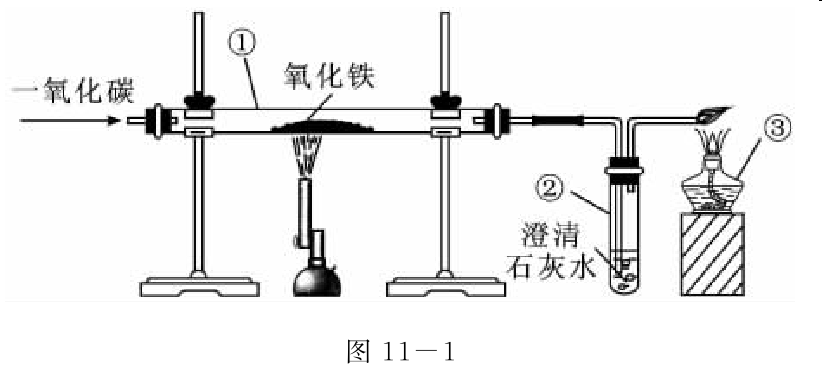 1.实验操作顺序？
2.过程中有几处现象？
3.炼铁的主要原理是什么？
4. 注意事项有哪些？
1.设备名称？
2.原料有什么？
3.产物是什么？
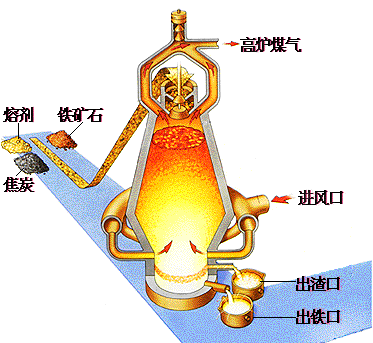 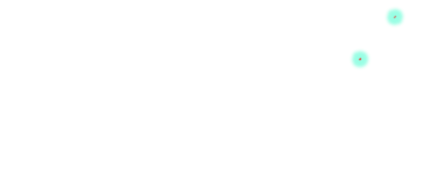 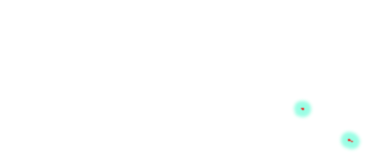 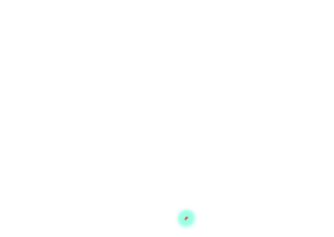 C+CO2===2CO
点燃
高温
高温
C+O2===CO2
作用：制造炉渣
作用：提供铁元素
3CO+Fe2O3===2Fe+3CO2
作用：提供热量
       产生CO
工业炼铁
石灰石
铁矿石
焦炭
（生铁）
炼铁和炼钢
2、金属的冶炼（铜的冶炼）
（1）湿法炼铜——曾青得铁则化为铜
Fe   +   CuSO4   =   FeSO4   +   Cu
（2）CO + 金属氧化物 → 金属 + CO2
用孔雀石、木炭为原料，制得铜的步骤：
①煅烧孔雀石(主要成分：铜绿)，得到黑色固体  
     A；
②木炭在空气中发生不完全燃烧，产生气体B；
③黑色固体A与气体B高温条件下加热制得铜。
3、金属的防锈（铁生锈）
（1）A、B、C，哪处生锈
最严重？
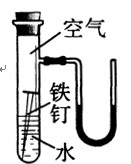 （2）若把水换成食盐水，
则生锈情况更________。
（3）铁锈能像铝制品表面
的Al2O3一样，阻止铁生锈
吗？
A
（4）该实验的实验现象除
铁生锈外，还有什么？
B
C
（5）防锈的原理是什么？
有哪些具体措施？
[思考]下列铁制品的防锈方法不合理的是（    ）

A.汽车外壳——烤漆     

B.水龙头——镀防护金属

C.公交车扶手——涂防锈油   

D.脸盆——烧涂搪瓷
[思考]为研究NaCl对铁锈蚀的影响，现设计如图实验：甲、乙两支同样的试管分别用等量食盐水和蒸馏水湿润，里面均涂上等量铁粉，塞上带导管的橡皮塞，倒插入水中，保持深度一致。下列正确的是（        ）
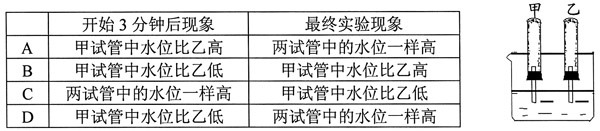 3、金属的防锈（铜生锈）
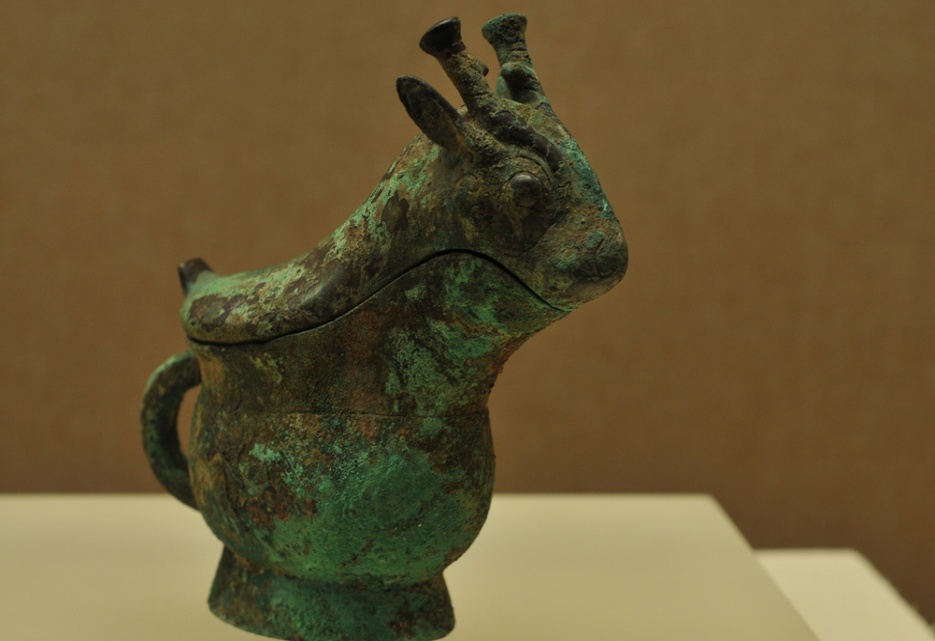 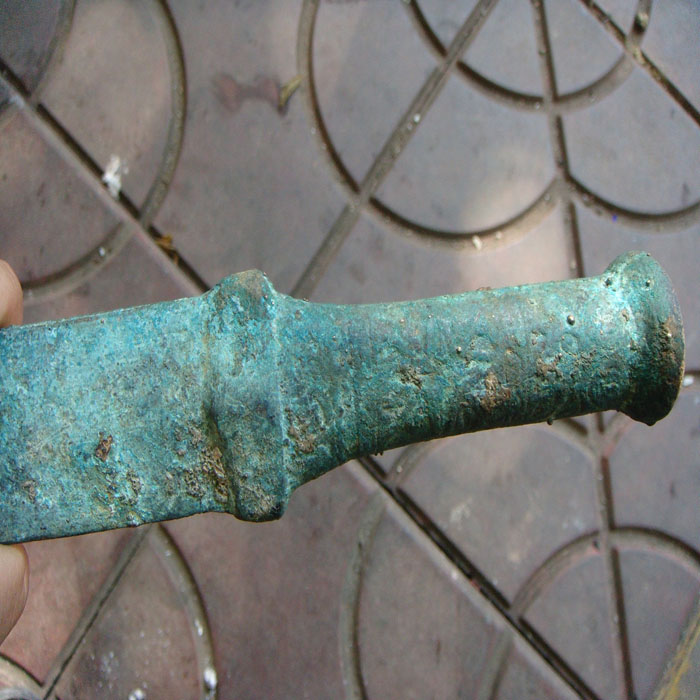 2Cu + O2 + H2O + CO2   =  Cu2(OH)2CO3
废金属的回收利用
危害
回收利用的好处：

1、节约资源
 
2、减少污染，保护环境
1、造成资源浪费；

2、污染环境。
4、金属的其他用途
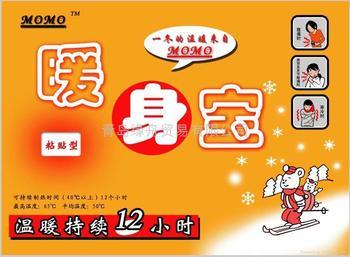 固体成分：活性炭
、Fe粉、NaCl。
运用一：铁生锈属于缓慢氧化，氧化过程中会放出热量。
4、金属的其他用途
[思考]暖宝宝中的发热剂是铁粉
、水和食盐等，发热剂能代替红
磷测定空气中氧气含量（装置见
右图）。以下对此改进实验的叙
述，错误的是（        ）
A．此实验的原理是利用铁生锈
消耗氧气
B．实验前一定要检查装置的气密性
C．此实验中发热剂的多少不影响测量结果
D．此实验测出氧气的体积分数约是18.3%
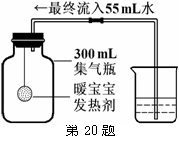 4、金属的其他用途
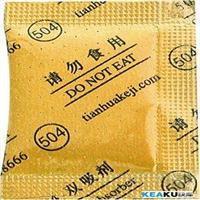 黑色固体是什么？
C
Fe粉
Fe3O4
MnO2
CuO
运用二：铁粉可作双吸剂，同时吸收氧气和水蒸气。
合金的性质
合金
认识常见合金
金属
材料
金属的性质
金属的冶炼
纯金属
金属的防锈和废金属的回收
金属的其他用途